Муниципальное бюджетное общеобразовательное учреждение 
средняя общеобразовательная школа № 57 станицы Троицкой 
муниципального образования Крымский район
Промежуточные итоги реализации краевой инновационной площадки 
«Знания для жизни: финансовая грамотность как основа  социализации и социальной адаптации обучающихся  с ограниченными возможностями здоровья»
М.Ю. Зубачева директор МБОУ СОШ № 57 ст. Троицкой 
Муниципального образования Крымский район
Основная идея (идеи)деятельности краевой инновационной площадки
Повышение финансовой грамотности и компетентности обучающихся с ОВЗ,
 проживающих в сельской местности, посредством применения игровых 
образовательных тренажеров, игрового, ролевого и кейсового обучения, 
а также внедрения модели финансовой грамотности в образовательную деятельность 
сельской школы.
Диссеминация опыта
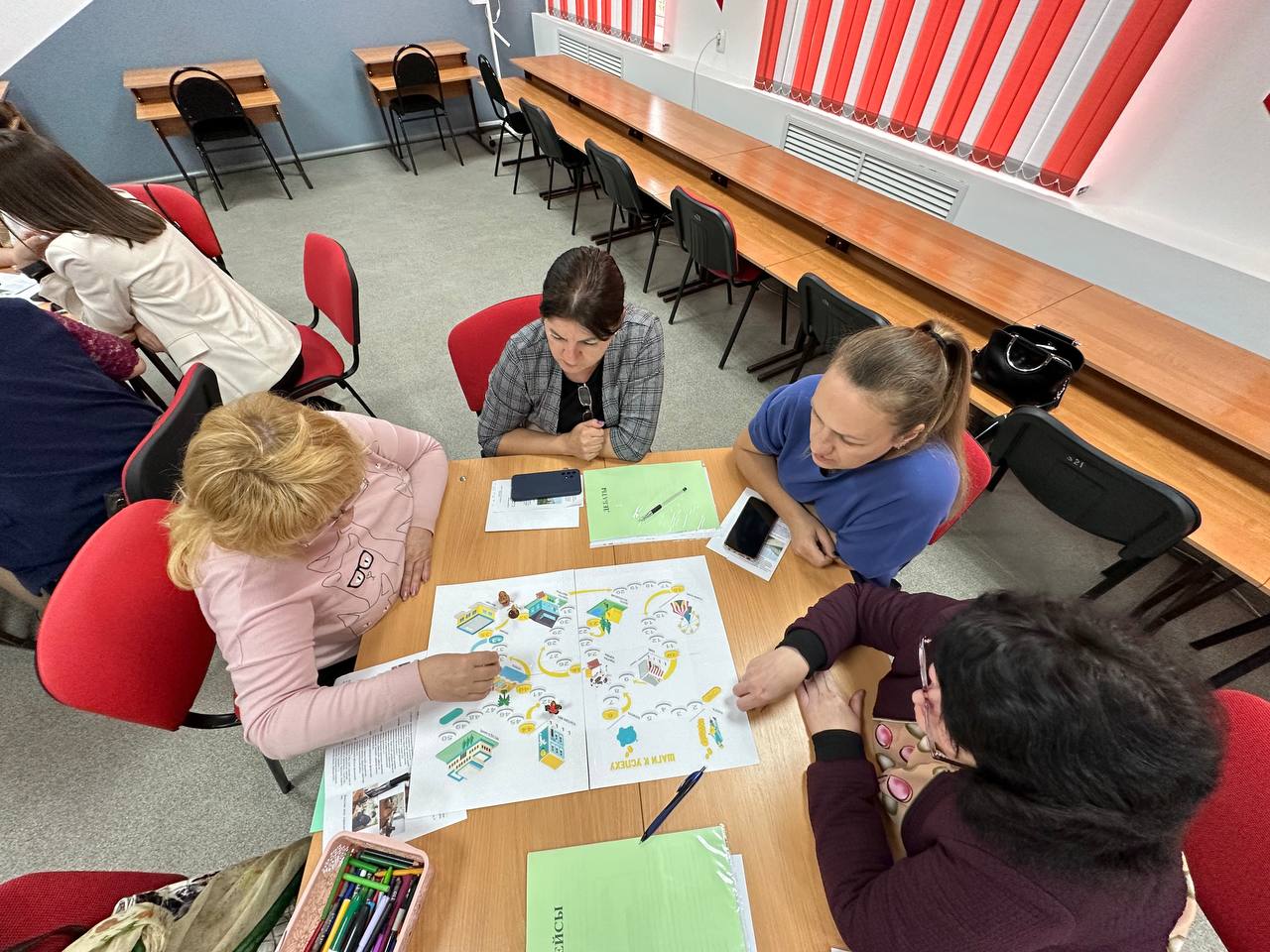 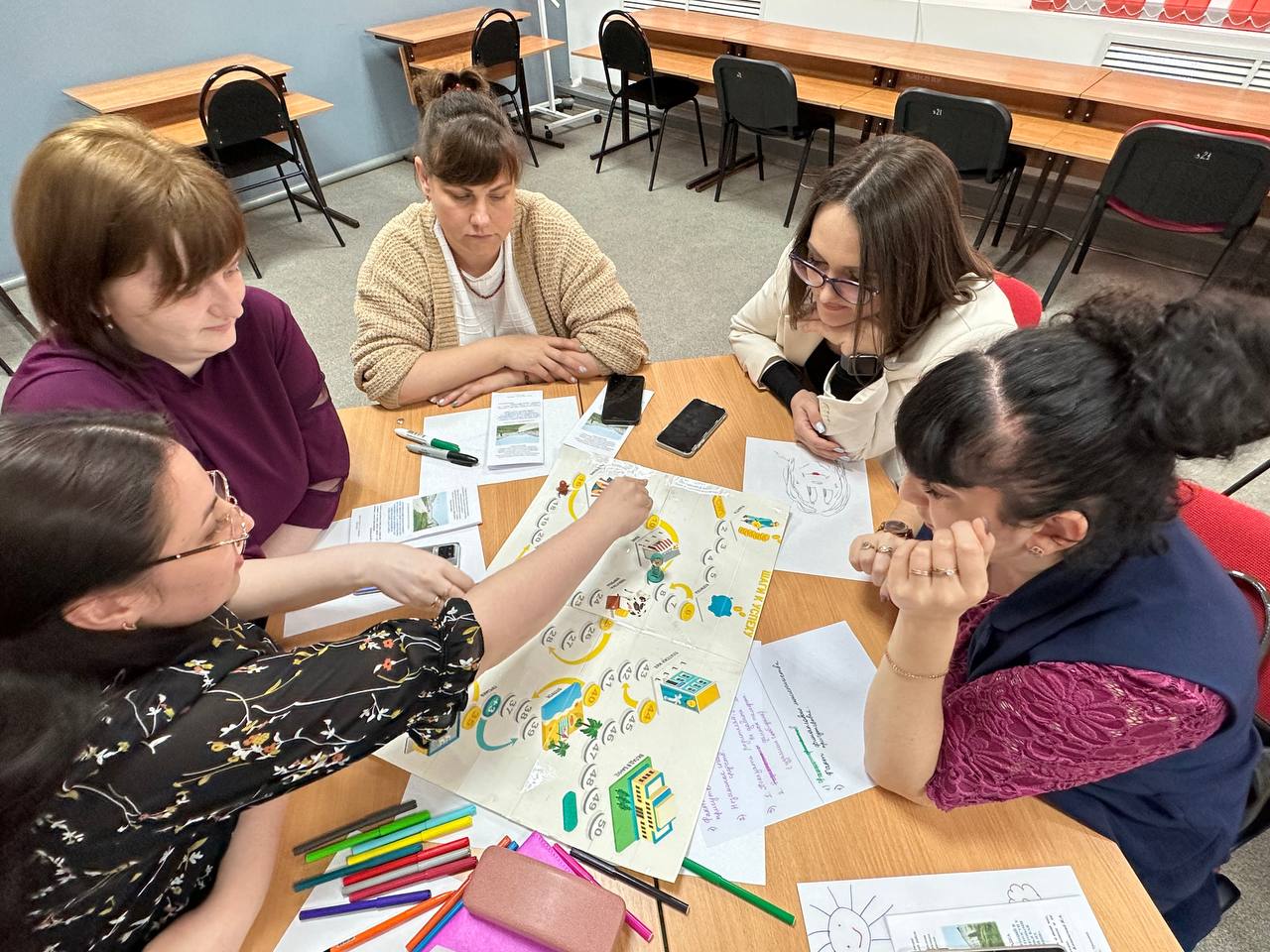 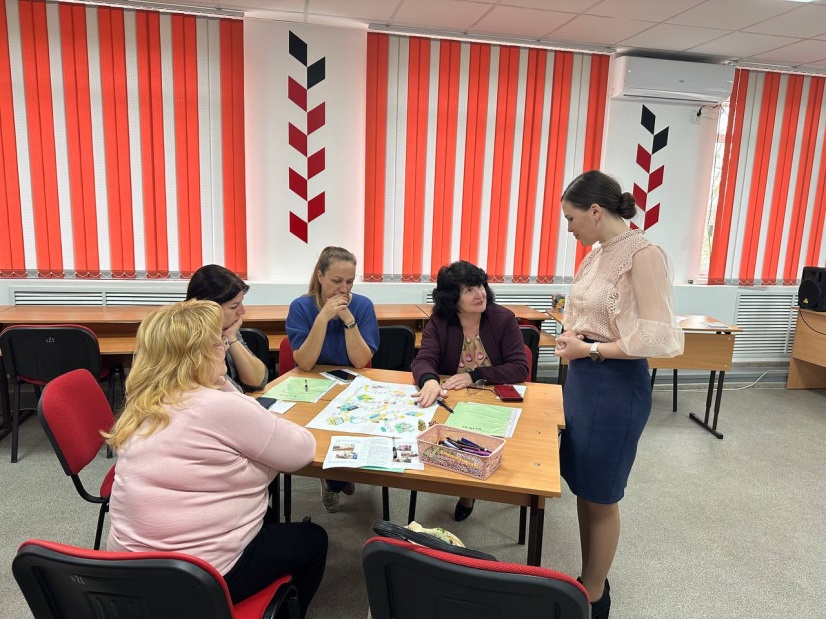 20 апреля 2023 года на базе МБОУ СОШ № 57 ст. Троицкой муниципального образования Крымский район прошла Краевая стажировочная площадка по теме  “Формирование компетенций в сфере финансовой грамотности  у обучающихся с ограниченными возможностями здоровья 
как одно из направлений их социальной адаптации”
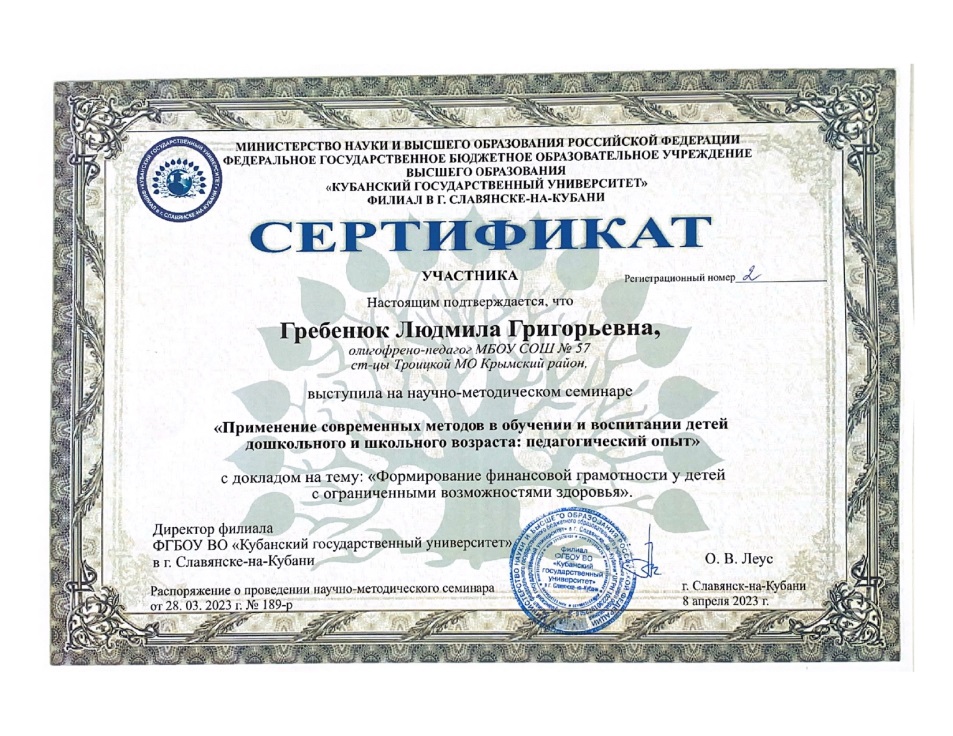 Диссеминация опыта
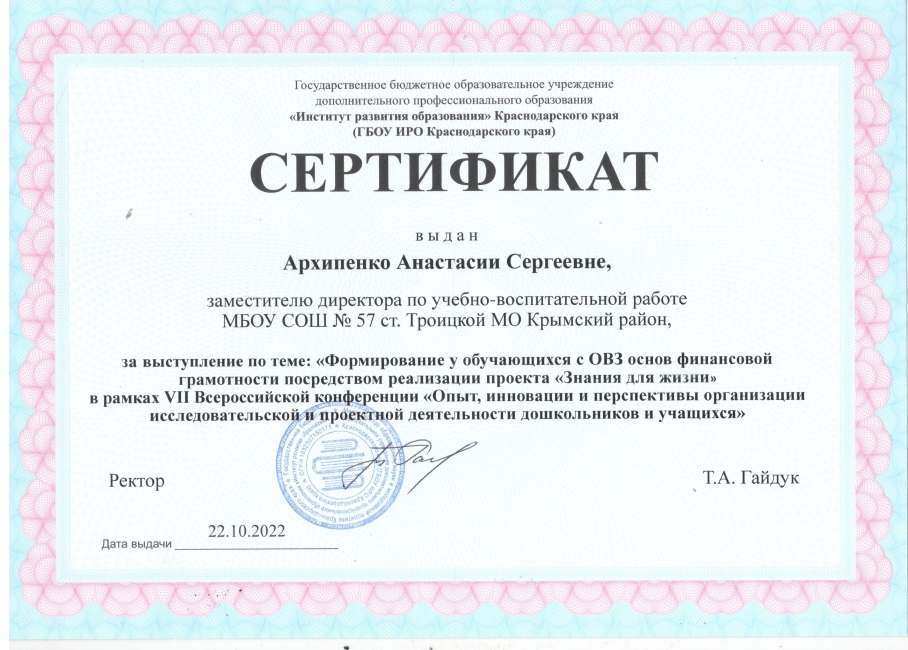 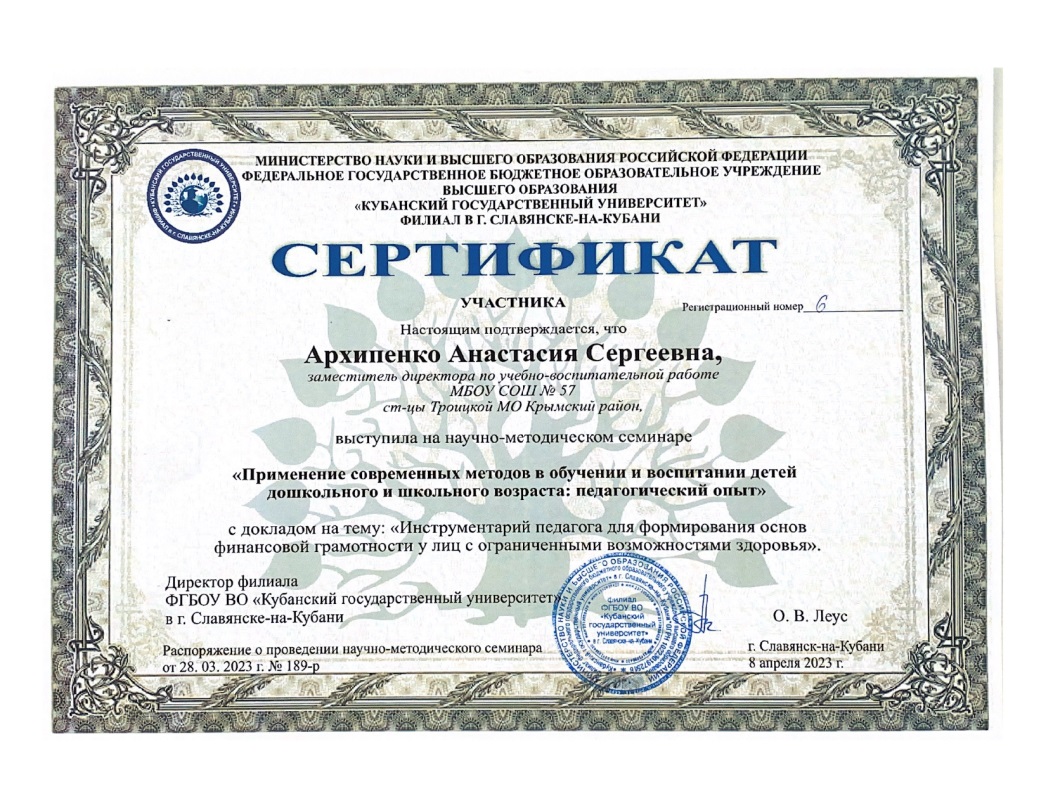 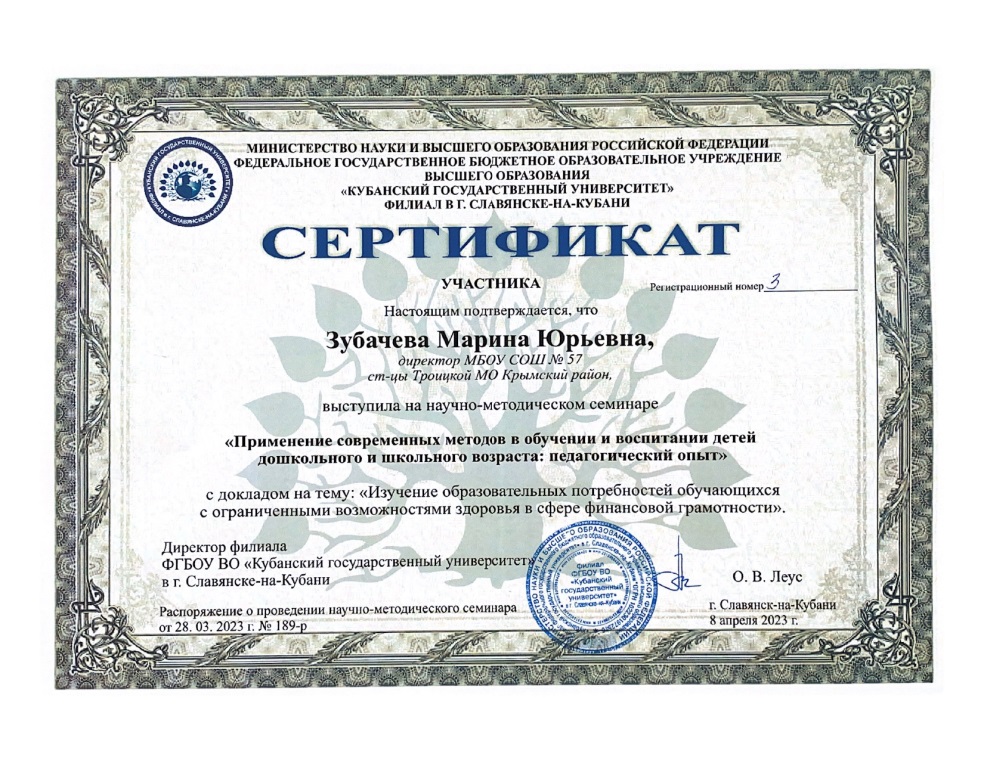 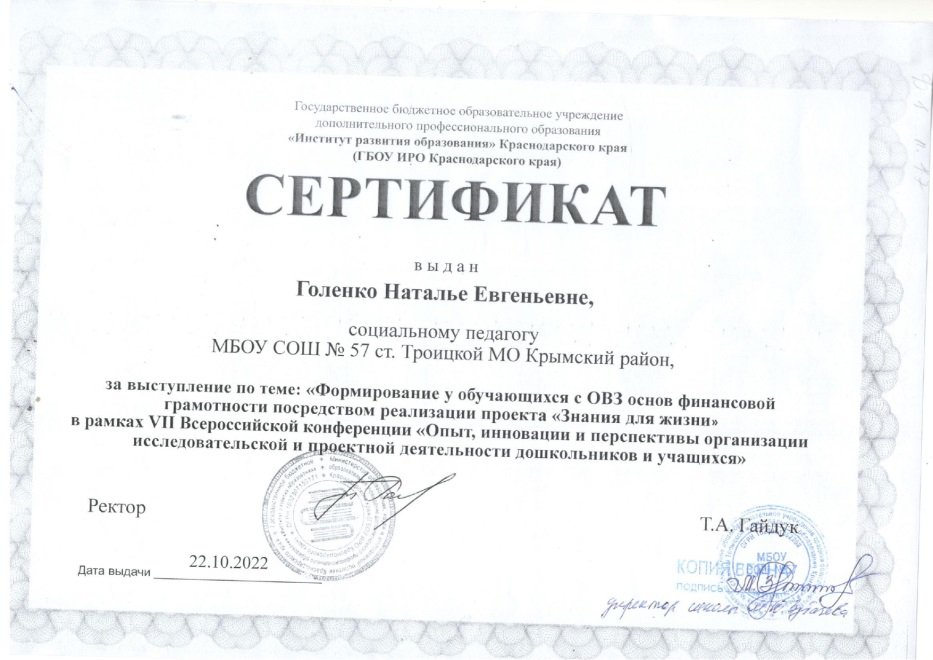 Выступления на научно-практических
 семинарах и конференциях
Диссеминация опыта
Краевая научно-практическая конференция профессионального сообщества 
дефектологов Краснодарского края «Региональные аспекты инклюзивного образования 
детей с ограниченными здоровья: результаты, опыт и перспективы»
3-6 октября 2023 г.
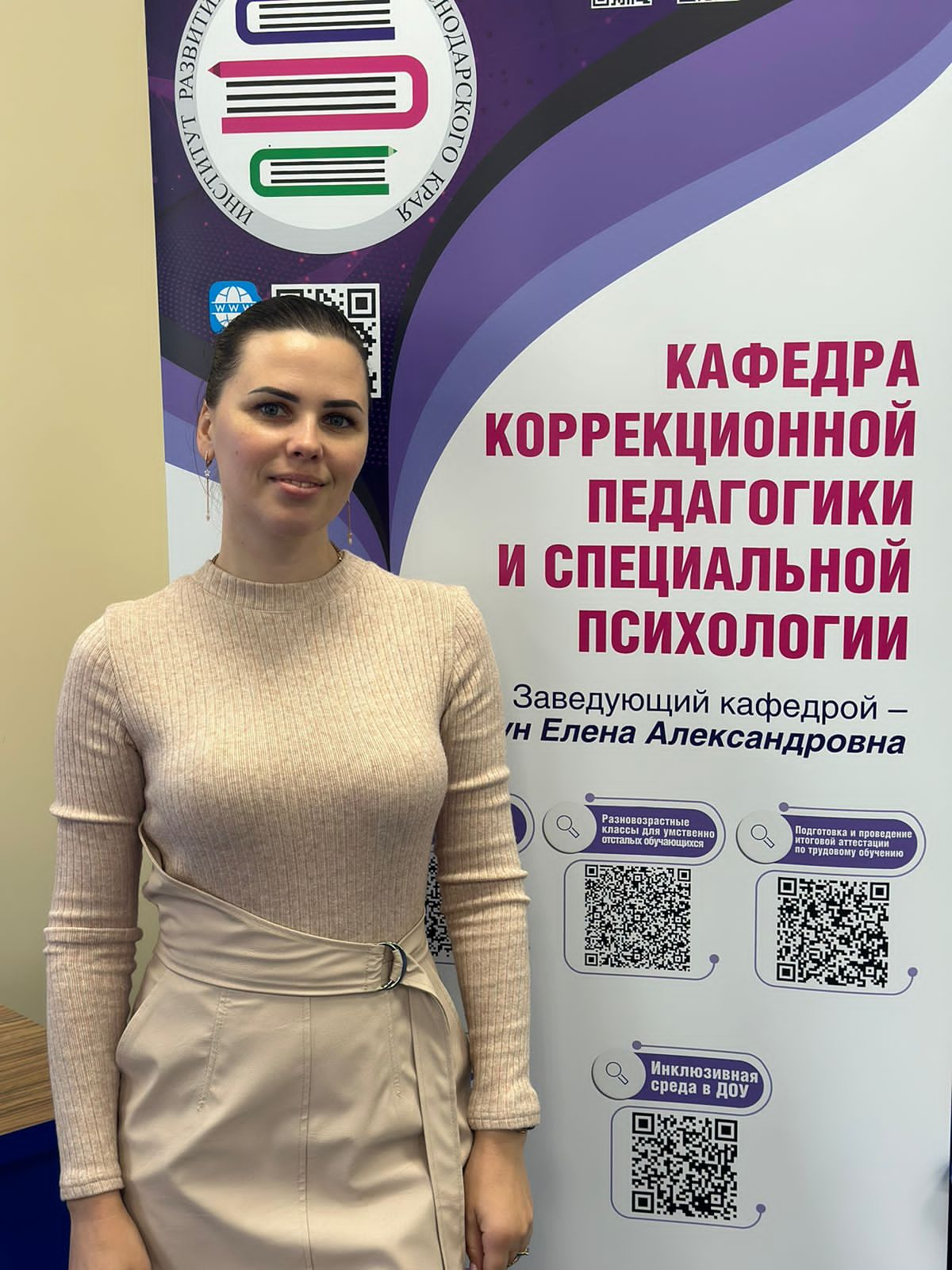 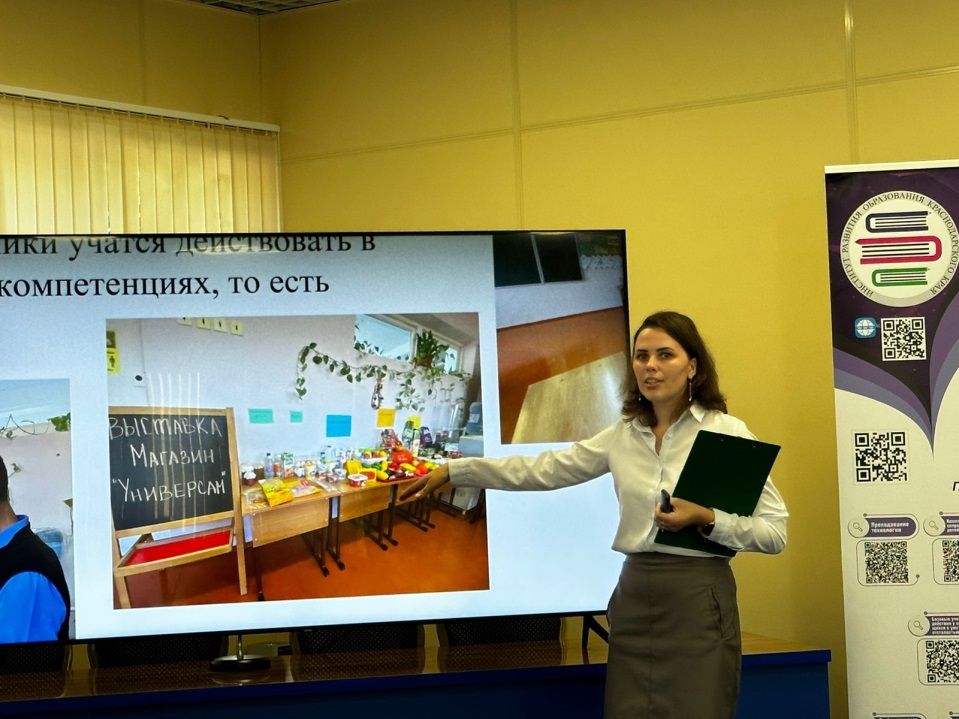 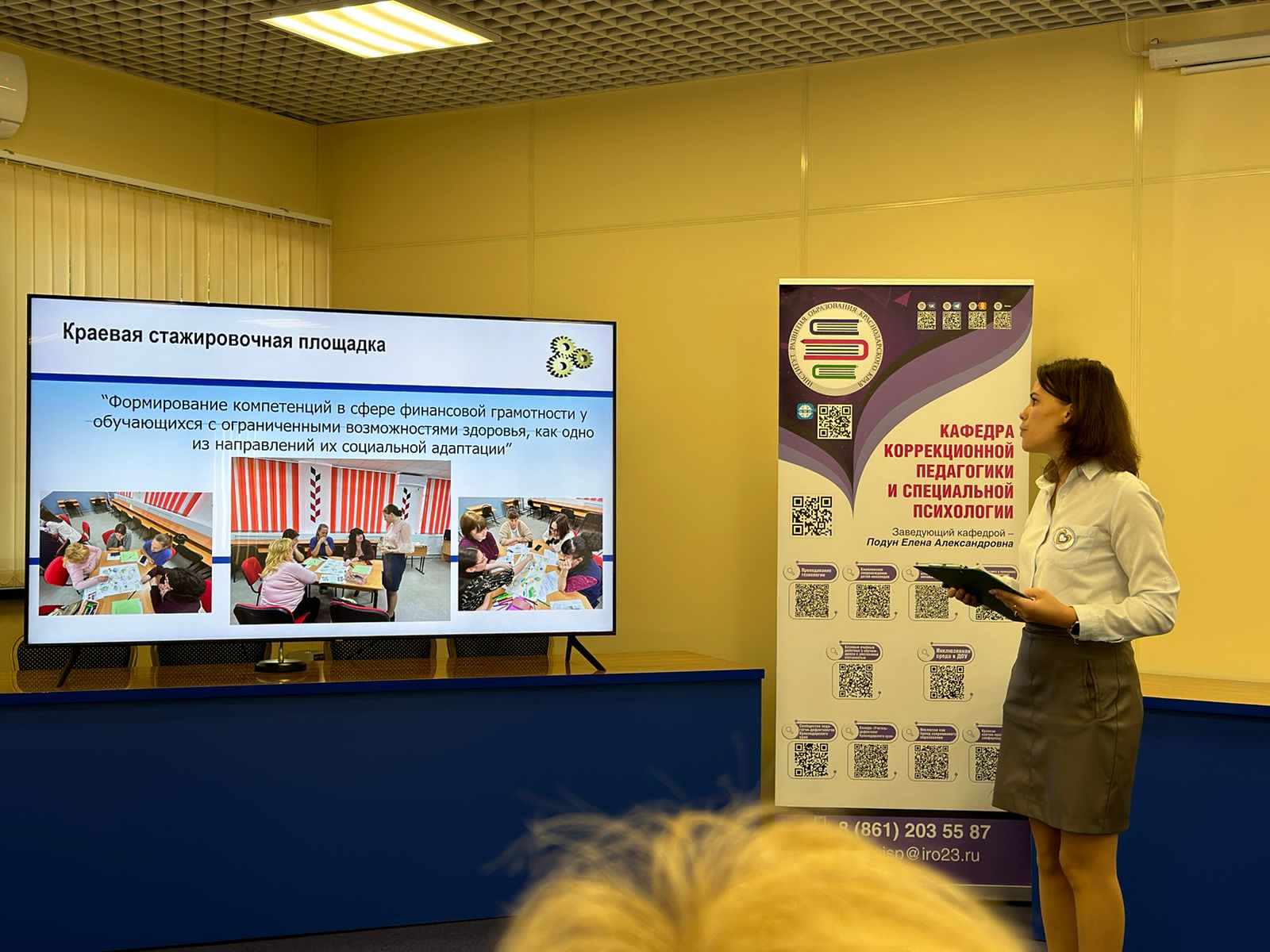 Инновационные продукты
Методические рекомендации по формированию финансовой грамотности обучающихся с ОВЗ в условиях массовой школы 
https://782329.selcdn.ru/leonardo/uploadsForSiteId/200409/content/cf6da3e1-131b-4fda-a93b-1ad740888737.pdf
2. Статья “Организация реализации инновационной деятельности по формированию основ финансовой грамотности обучающихся с ограниченными возможностями здоровья” в V Всероссийская тьюторская научно-практической конференция “Реализация ФГОС 
как механизм развития профессиональной компетентности педагога: инновационные технологии, тьюторские образовательные практики”, автор Голенко Н.Е., социальный педагог МБОУ СОШ № 57
3. Выступление по теме "Формирование основ финансовой грамотности у детей с ограниченными
 возможностями здоровья" на курсах повышения квалификации "Обучение и воспитание учащихся 
с задержкой психического развития при реализации АООП НОО и АООП ООО". Выступали Архипенко А.С., заместитель директора по УВР МБОУ СОШ № 57; Голенко Н.Е., 
социальный педагог МБОУ СОШ № 57 (20.05.2023 г.).
4. Методические продукты инновационного проекта
https://school57troic.ru/item/1303520
Нажить много денег - храбрость;
сохранить их – мудрость,
а умело расходовать – искусство.
СПАСИБО ЗА ВНИМАНИЕ